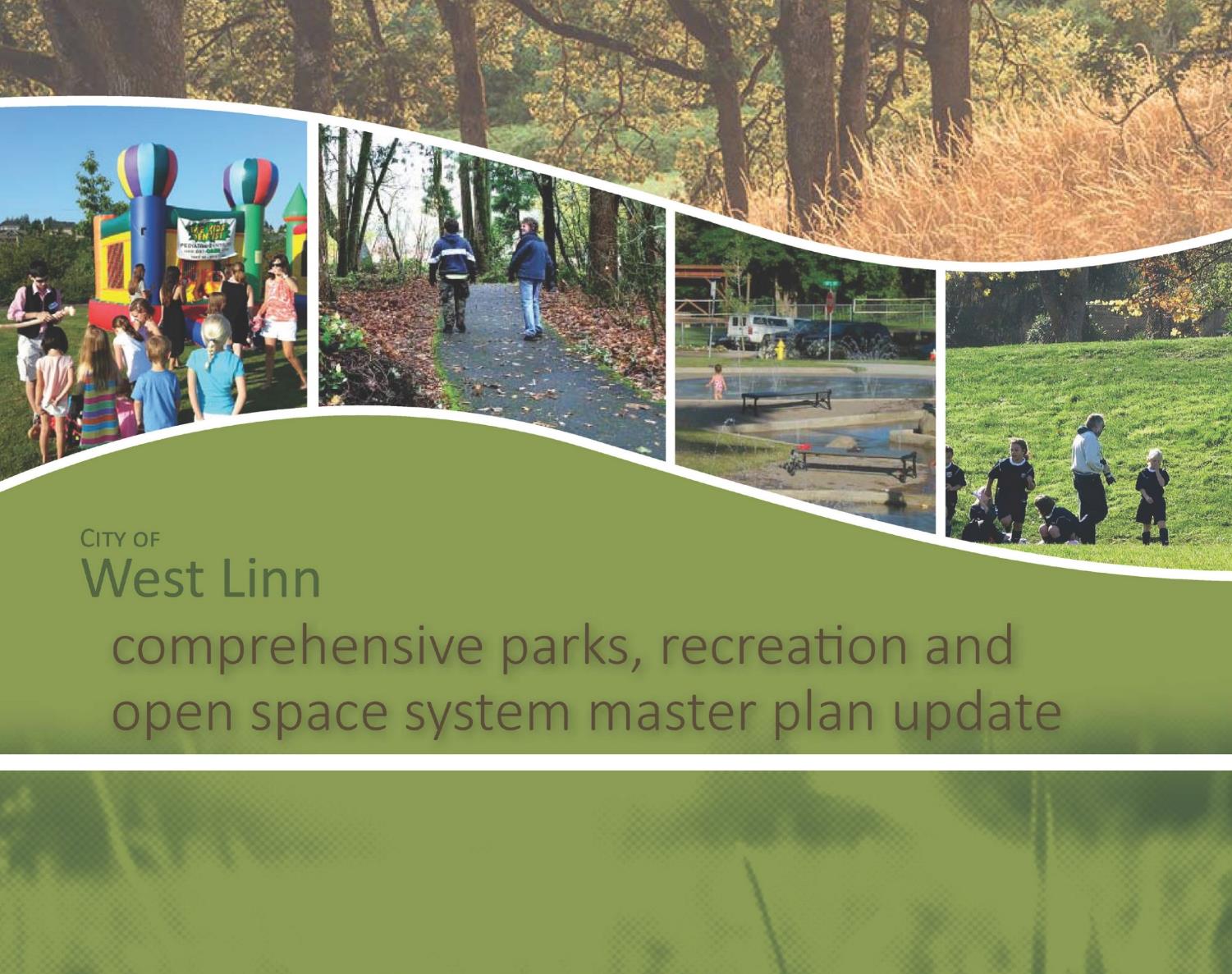 Planning Commission/ PRAB Meeting
April 18, 2018
Agenda
Draft Plan Presentation and Discussion
Overview of Planning Process
Park & Recreation System
Community Priorities 
Goals for the Future
Recommendations
Action Plan
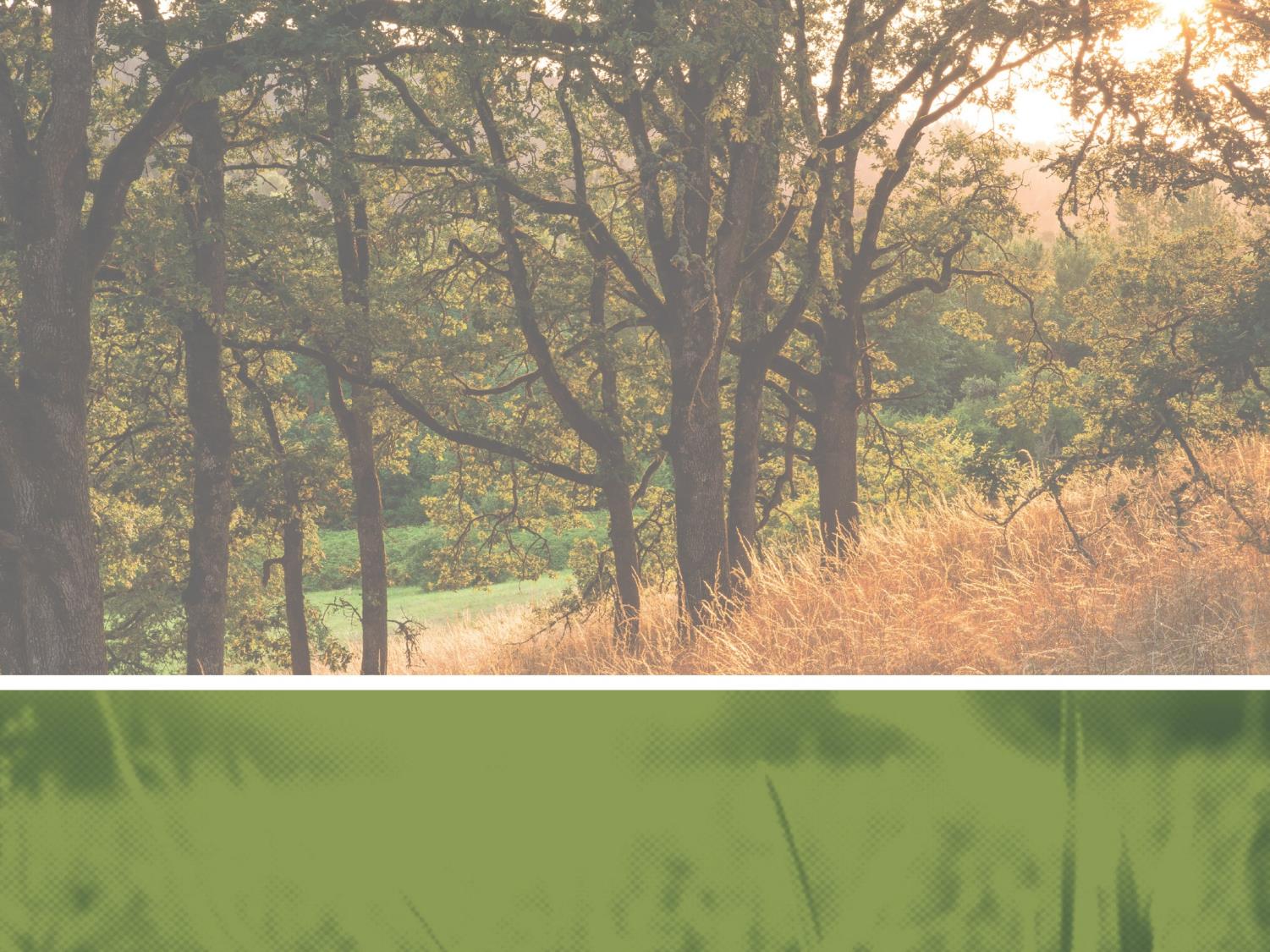 OVERVIEW OF PLANNING PROCESS
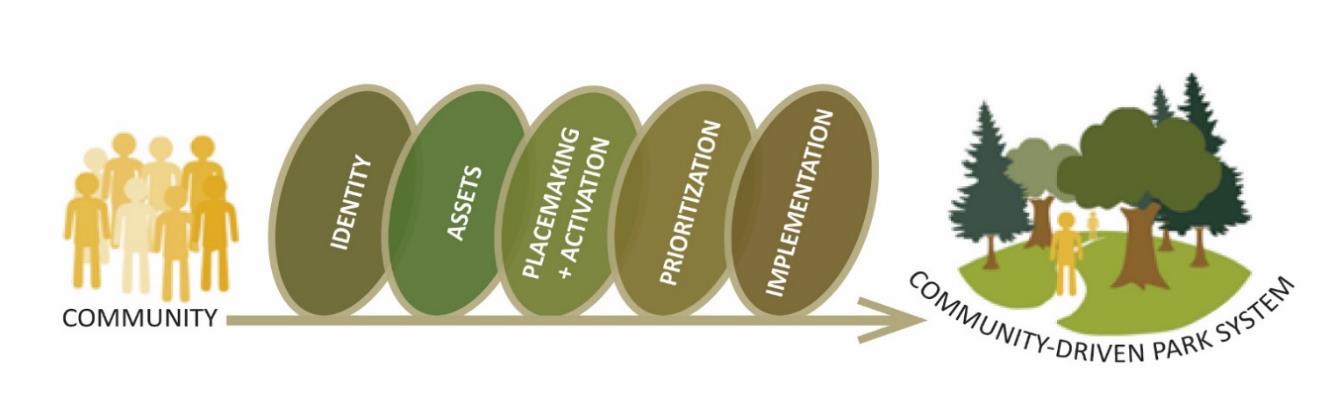 March 2018
Dec. 2016
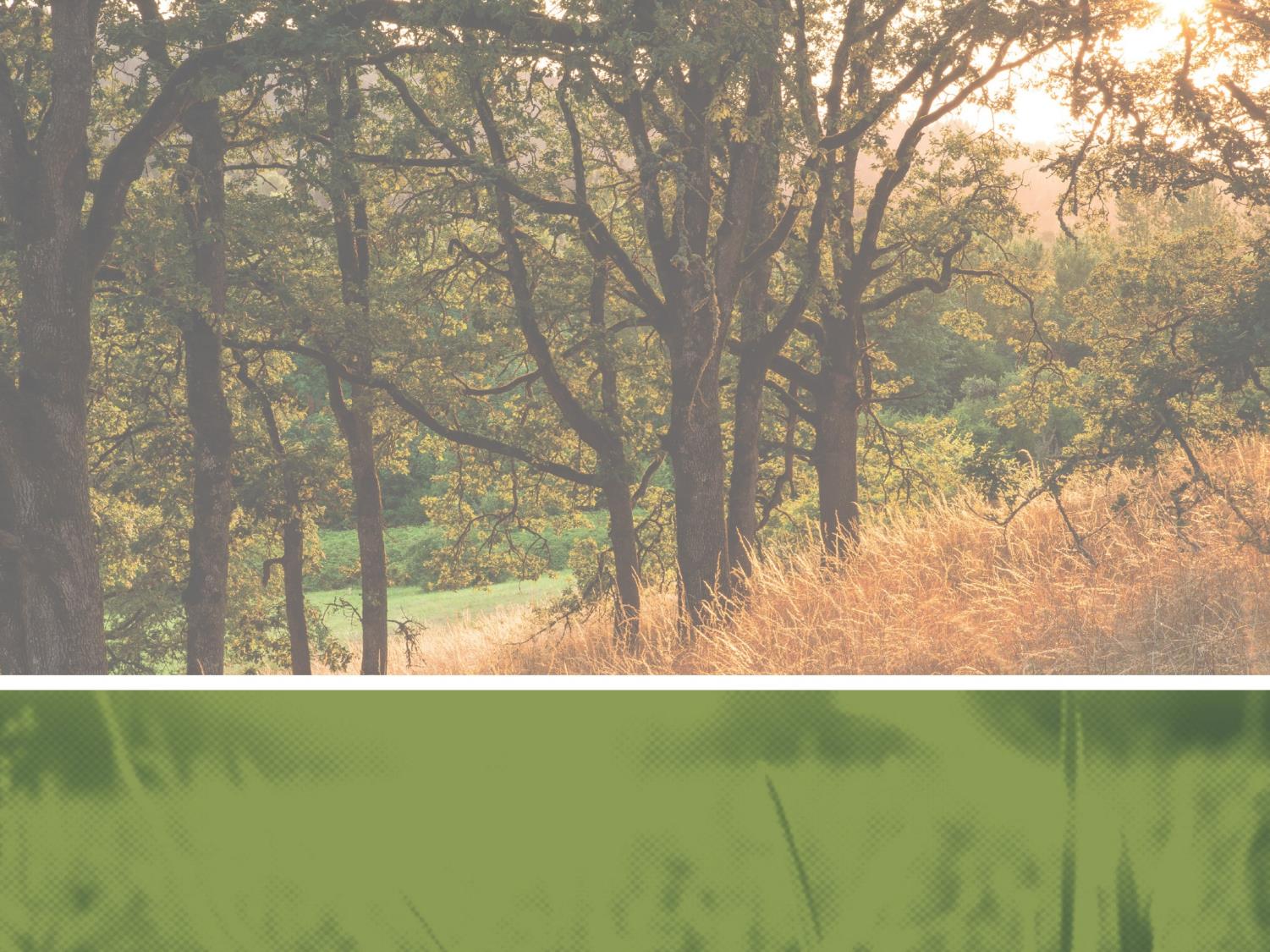 PARK & RECREATION SYSTEM
Spectrum of Parks & Open Spaces
More than 548 acres of park land
Developed parks with some natural elements
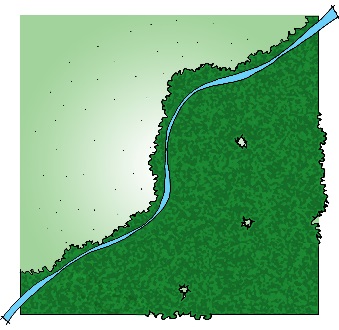 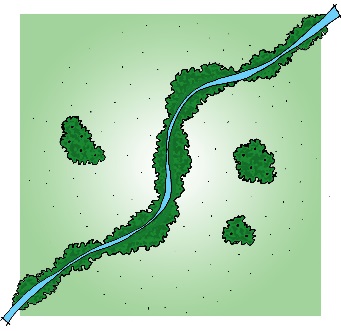 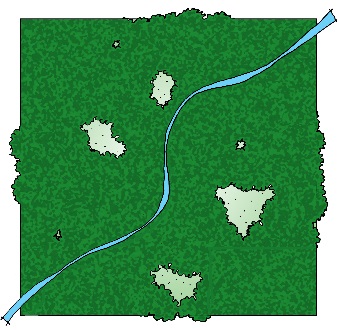 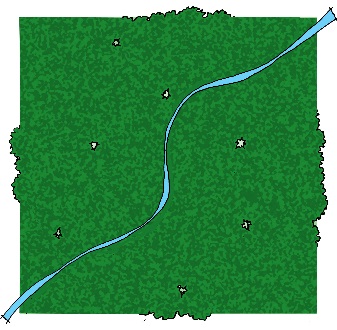 Natural resource areas with little or no developed uses
Types of Parks & Open Spaces
City provides 5 different types of parks and open spaces
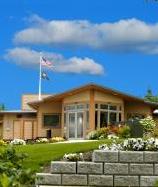 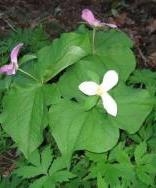 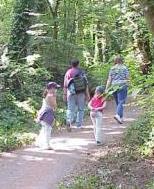 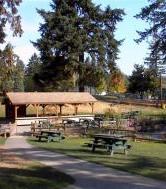 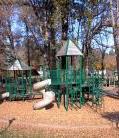 Active-Oriented Parks
Special UseAreas
Multi-useParks
Passive-Oriented Parks
NaturalResourceAreas
12 existing sites
45.1 acres
7 existing sites
38.7 acres
6 existing sites
207.5 acres
41 existing sites
213.9 acres
25 existing sites
43.1 acres
Types of Recreation Facilities
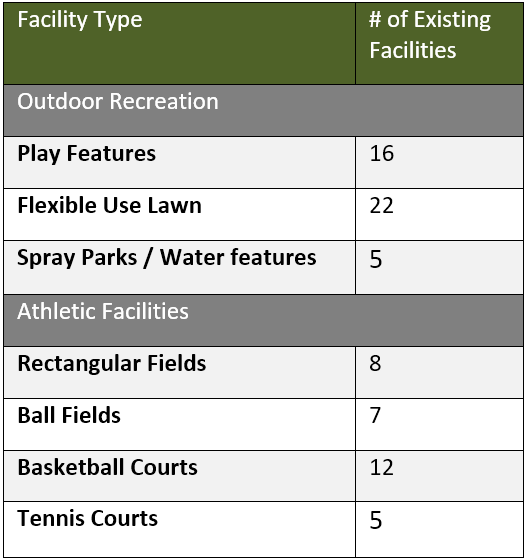 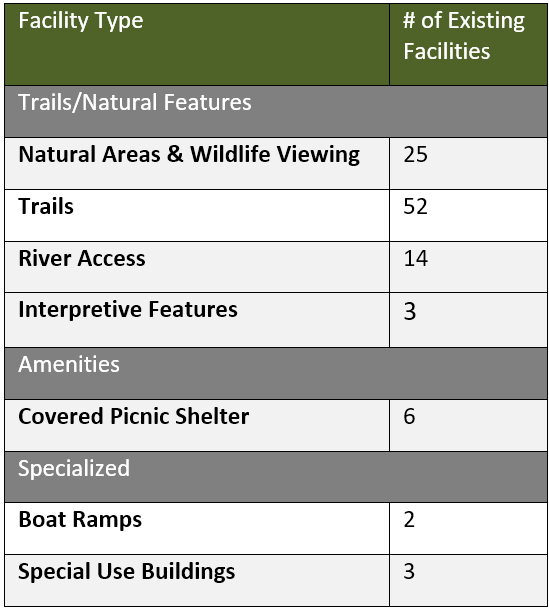 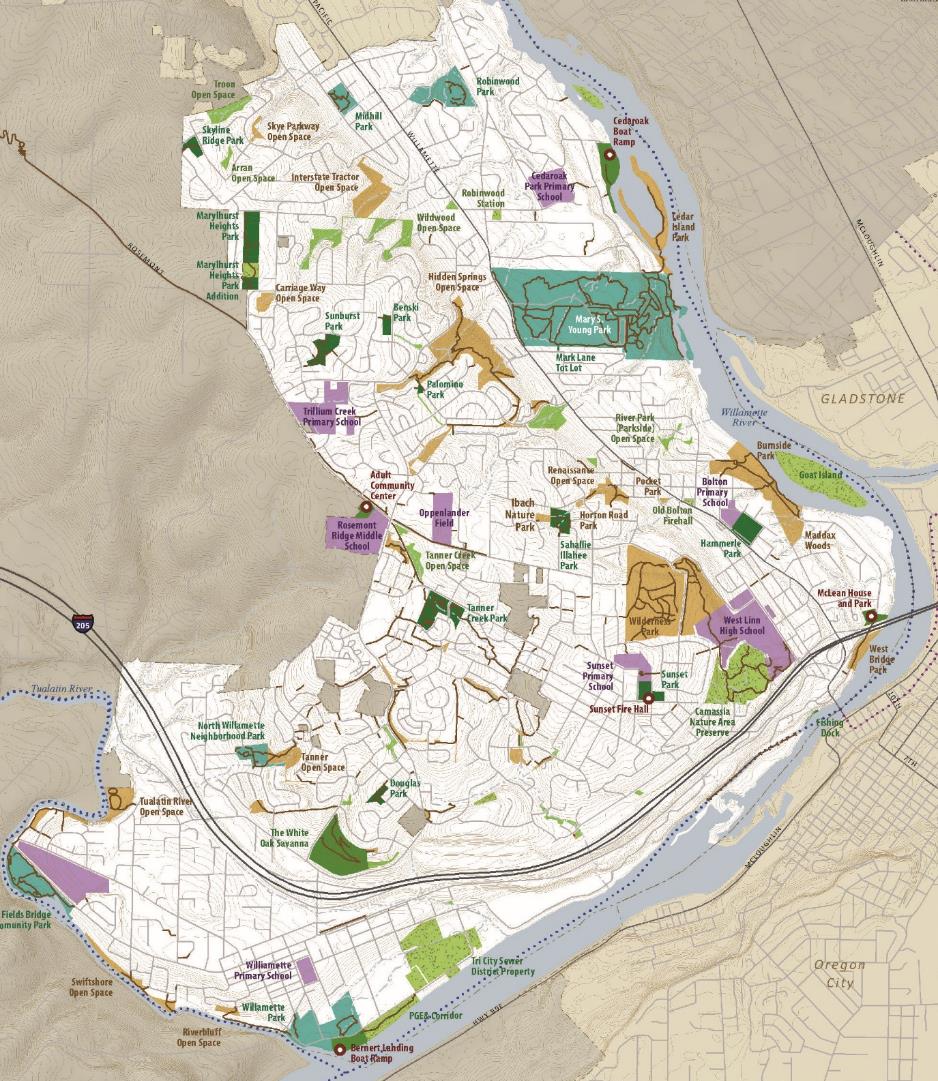 Map of Existing Parks & Facilities
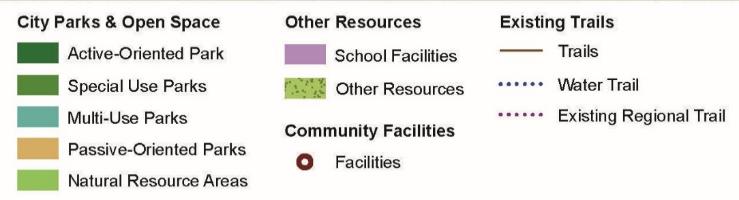 Recreation Programs & Events
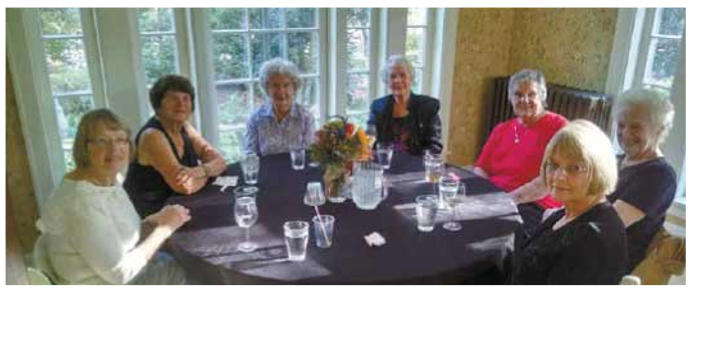 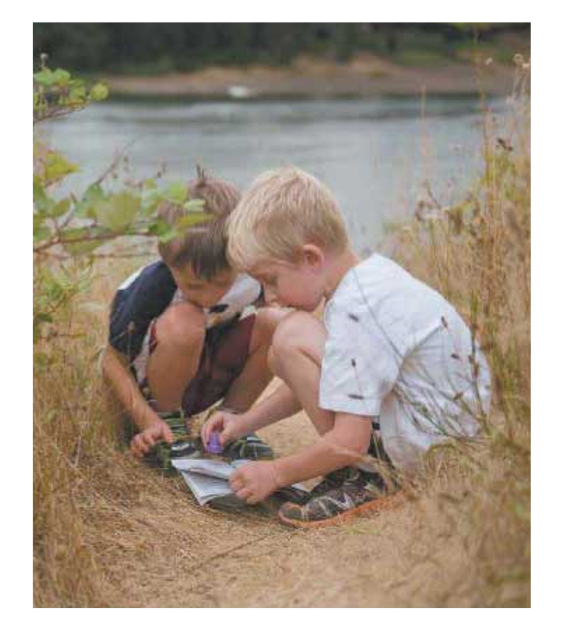 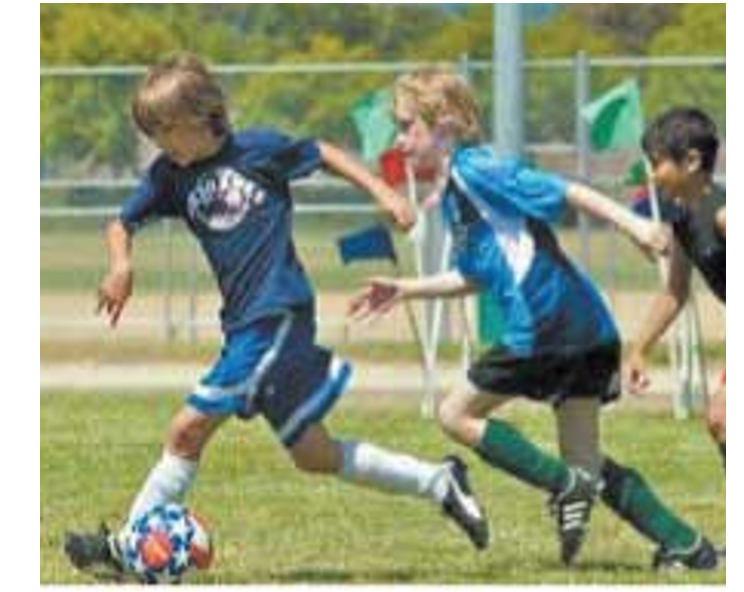 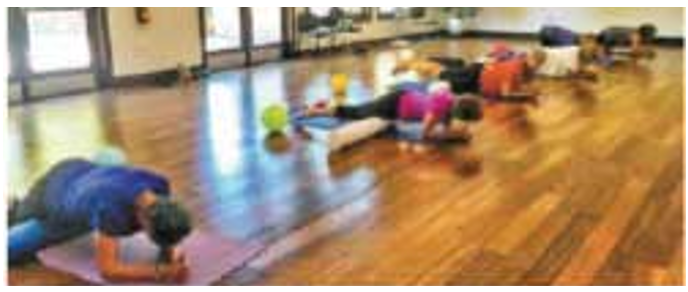 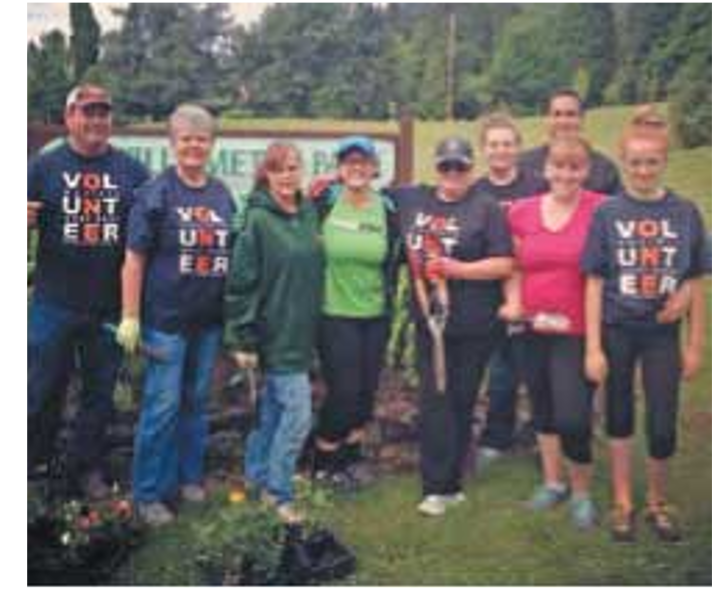 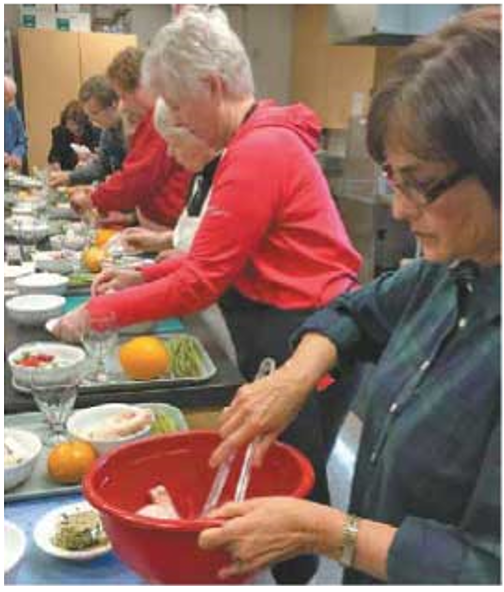 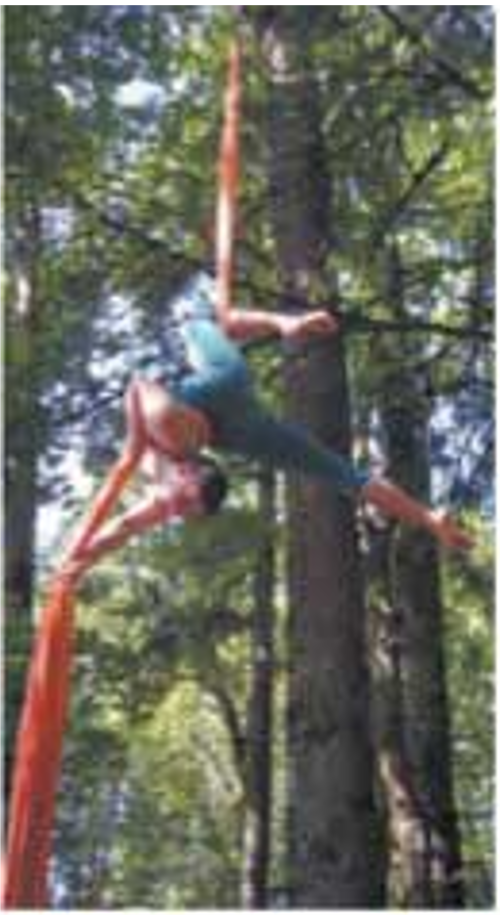 Program Participation
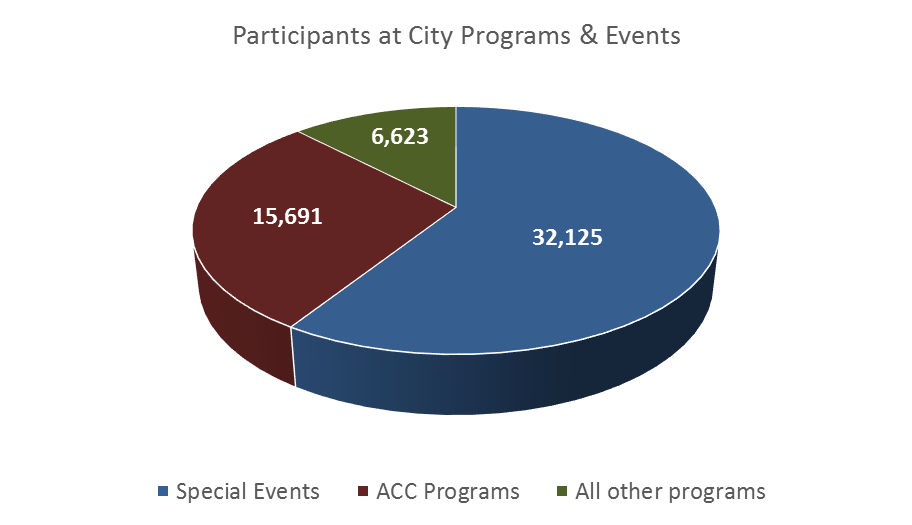 Program Assessment
CORE
Primary responsibility of the Parks & Recreation Department to provide
SECONDARY
Lower priority to be provided by the Parks & Recreation Department
SUPPORT
Not provided directly by the Parks & Recreation Department
NO ROLE
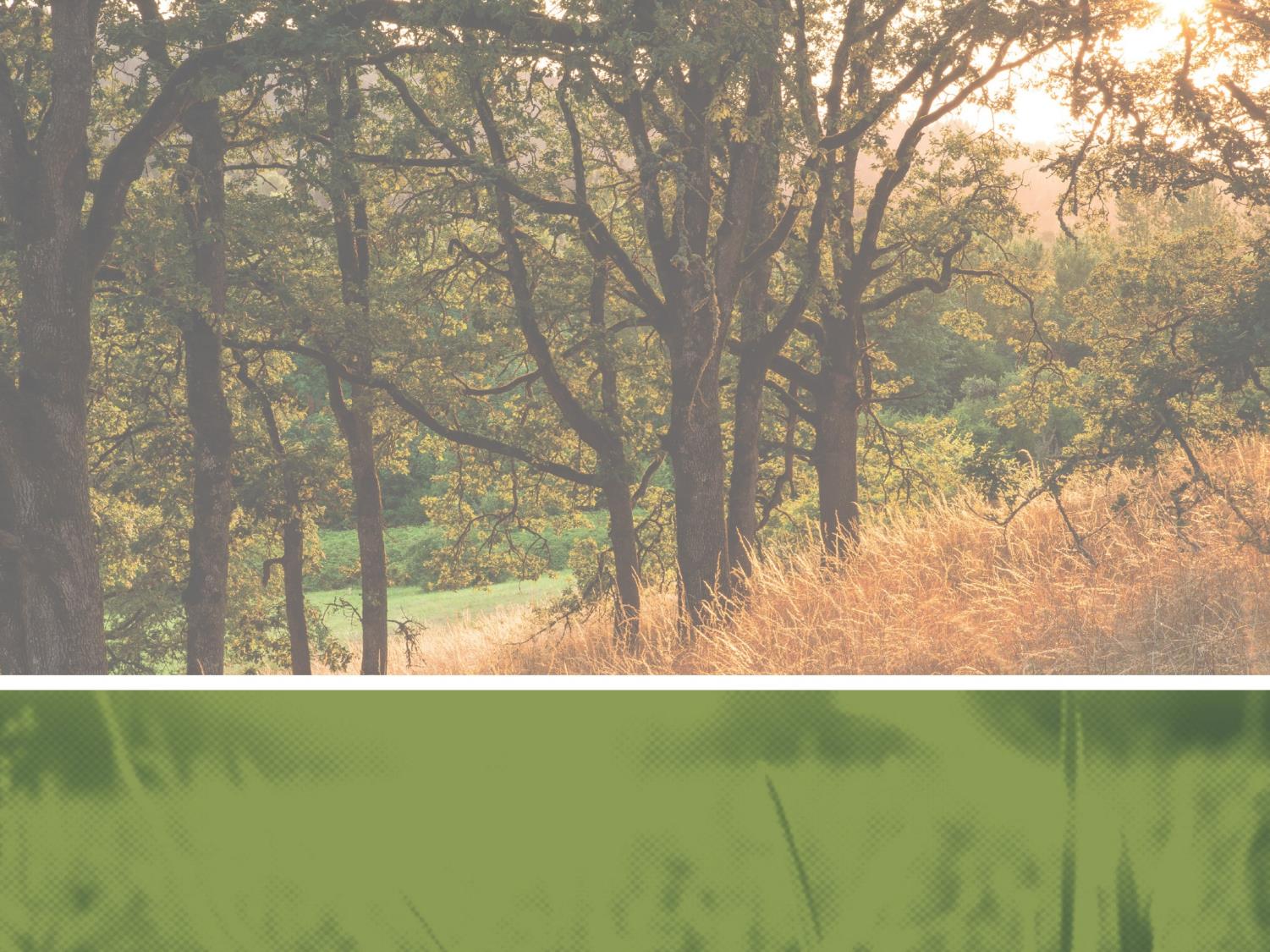 COMMUNITY PRIORITIES
Neighborhoods
Future growth estimated to occur most significantly in the communities of Willamette, Savanna Oaks, Robinwood and Parker Crest
Market Tapestry Segments
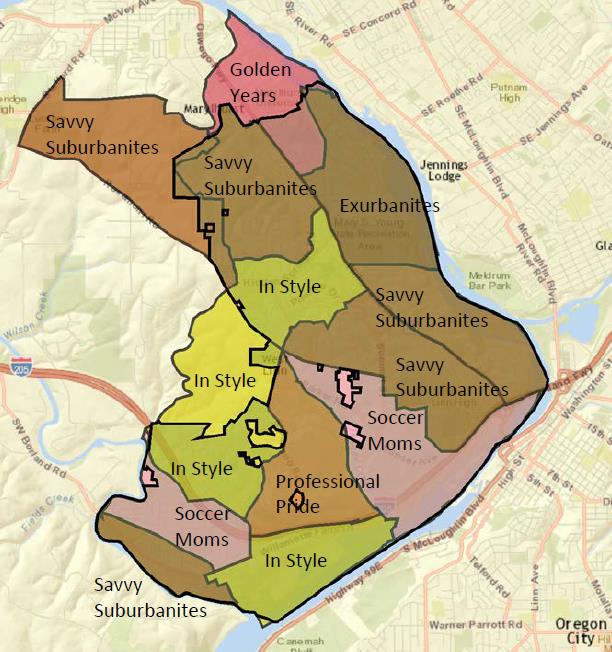 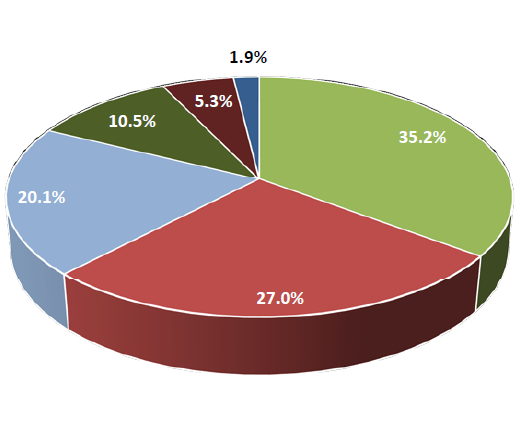 Professional Pride
Savvy Suburbanites
Soccer Moms
In Style
National Average
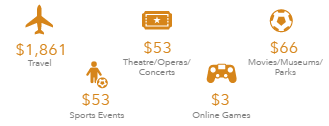 Tapestry Segments
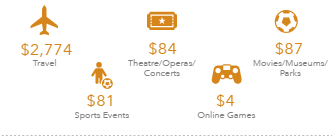 Savvy Suburbanites
(35%)
Families with older kids/empty nests.
Active lifestyles, sports, exercise, arts.
Expenditures on entertainment and rec are 84% above national average.
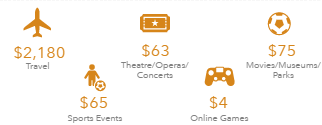 In Style
(27%)
Professional couples without children.
Arts, travel, gardening, charitable causes.
Expenditures on entertainment and rec are 25% above national average.
Most important benefits of the parks & recreation system
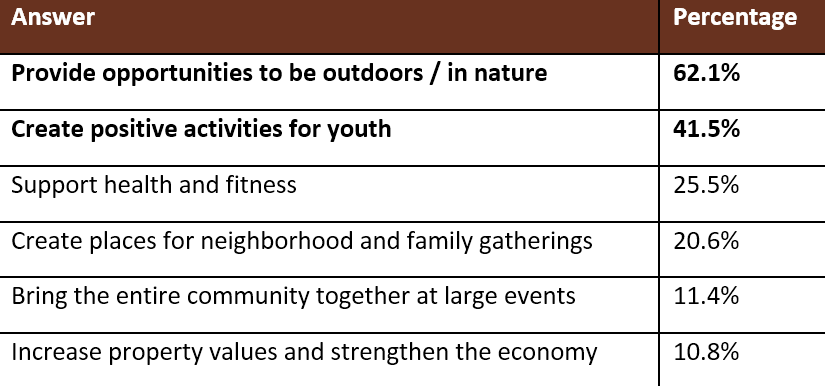 1,898 total respondents (6% of residents + others)
Desired activities in West Linn
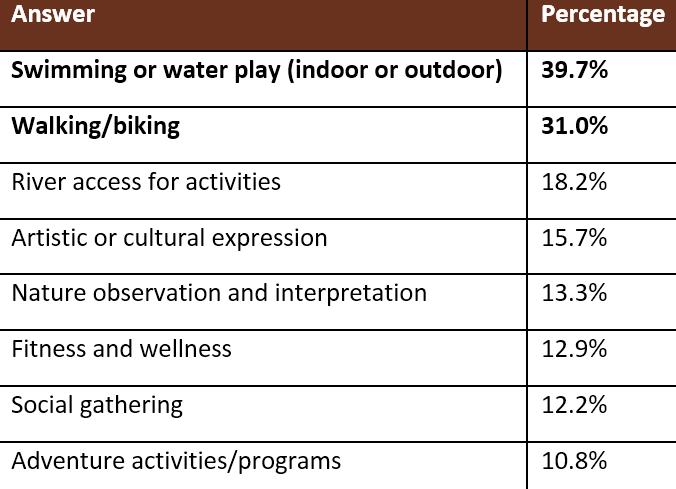 Highest priorities for development or improvement if funding were available
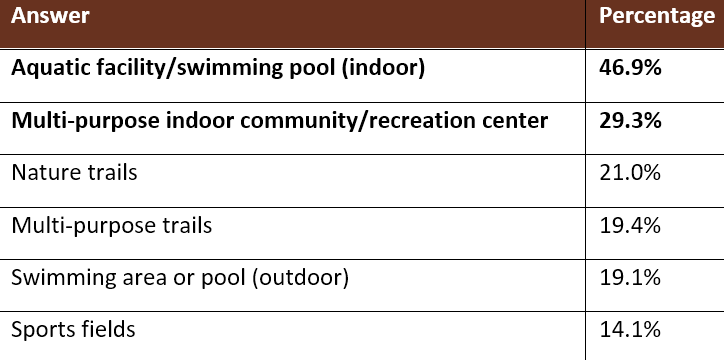 Vision Workshop Priorities
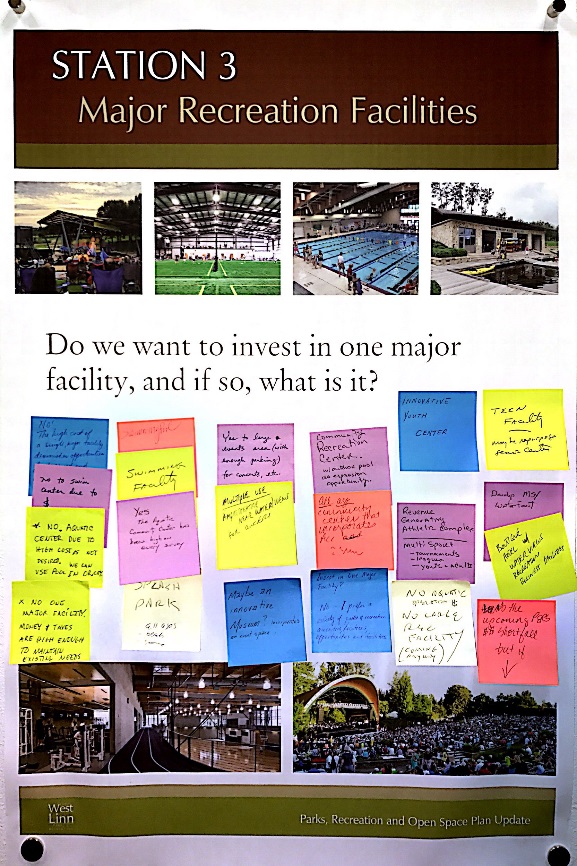 Activating waterfront
Increasing recreation for all ages
Providing greater variety of recreation options
Supporting economic benefits
Investing in West Linn’s identity
Sustain/steward system
Priority if pursue future tax measure
Probably oppose
No answer
New aquatic facility
Definitely support
Probably support
Not sure
Definitely oppose
47%
13%
13%
7%
11%
9%
60% of respondents show some level of support; 40% do not support; 11% oppose.
Priority if pursue future tax measure
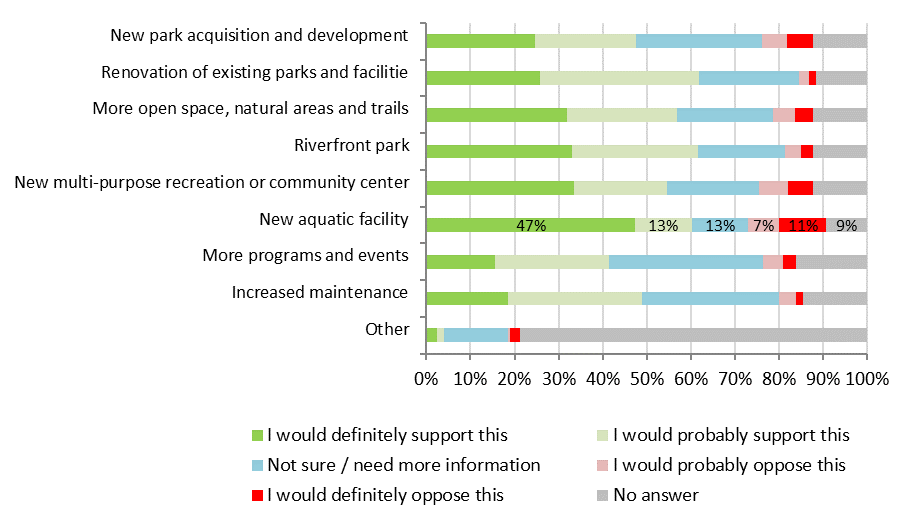 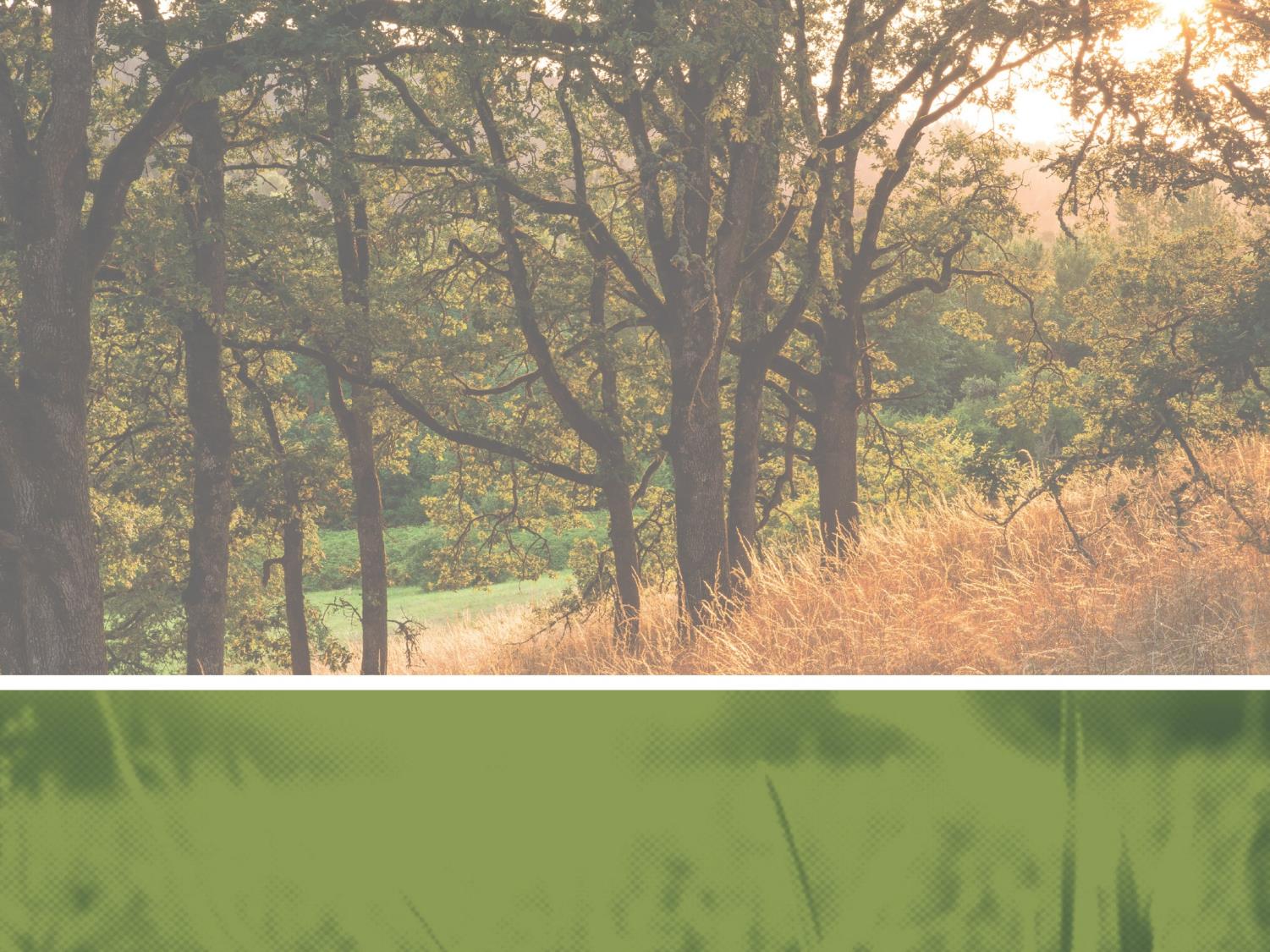 GOALS FOR THE FUTURE
Goal 1: Re-envision West Linn’s water experience
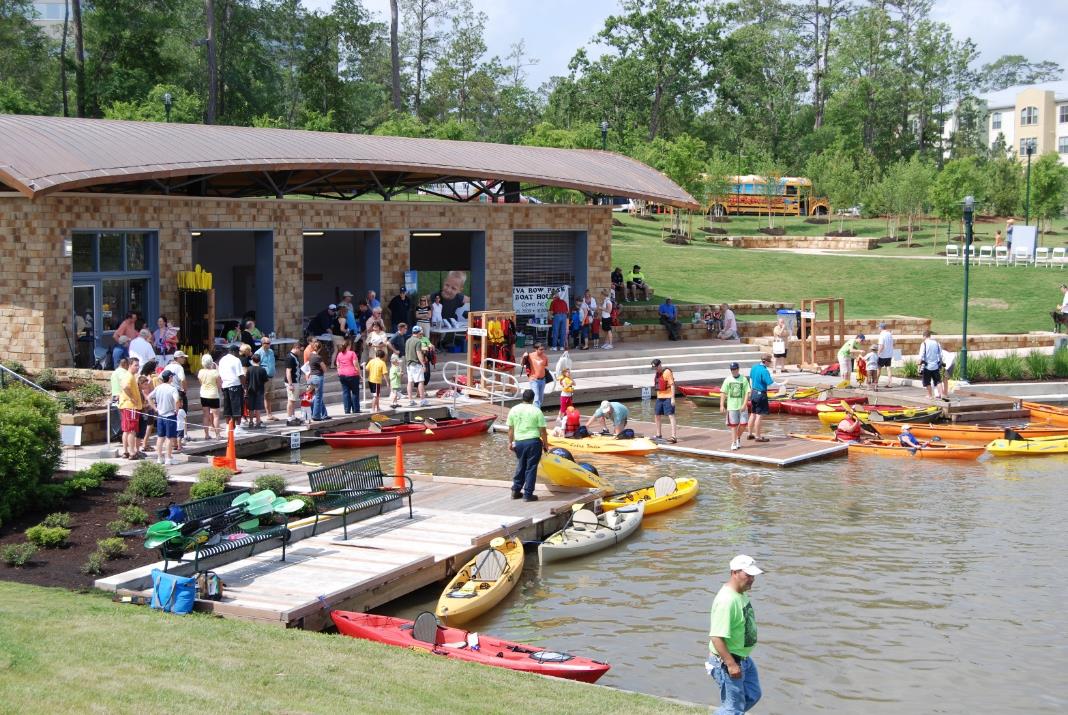 Goal 2: Create social hubs that provide year-round gathering places for all West Linn residents
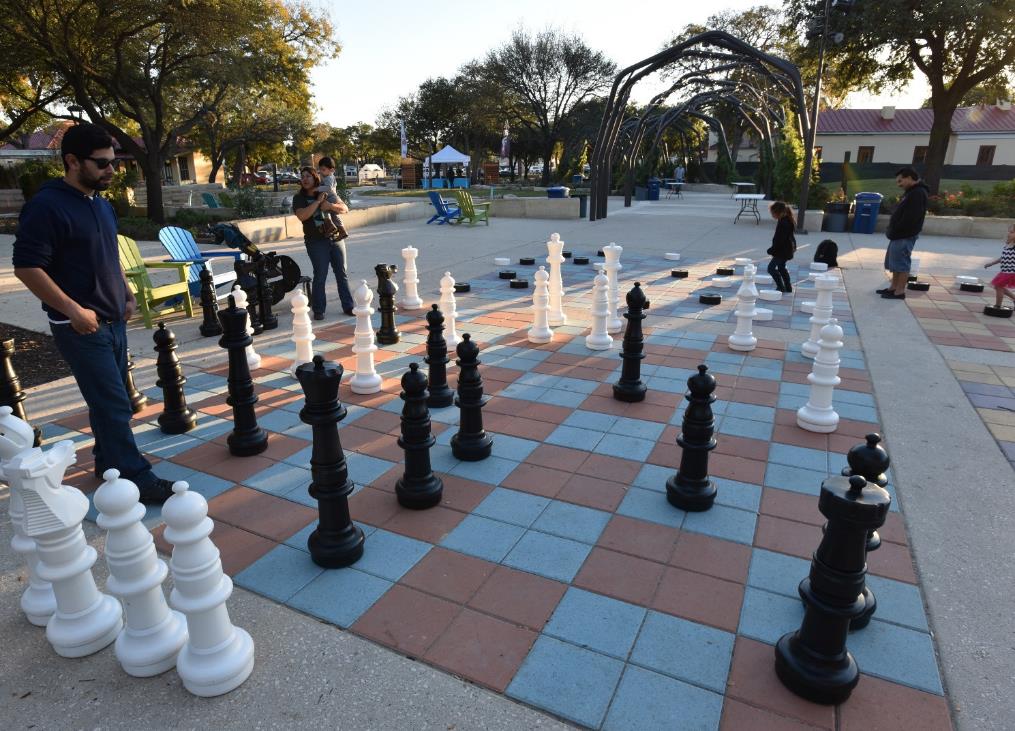 Goal 3: Create parks and open spaces that showcase West Linn’s unique qualities
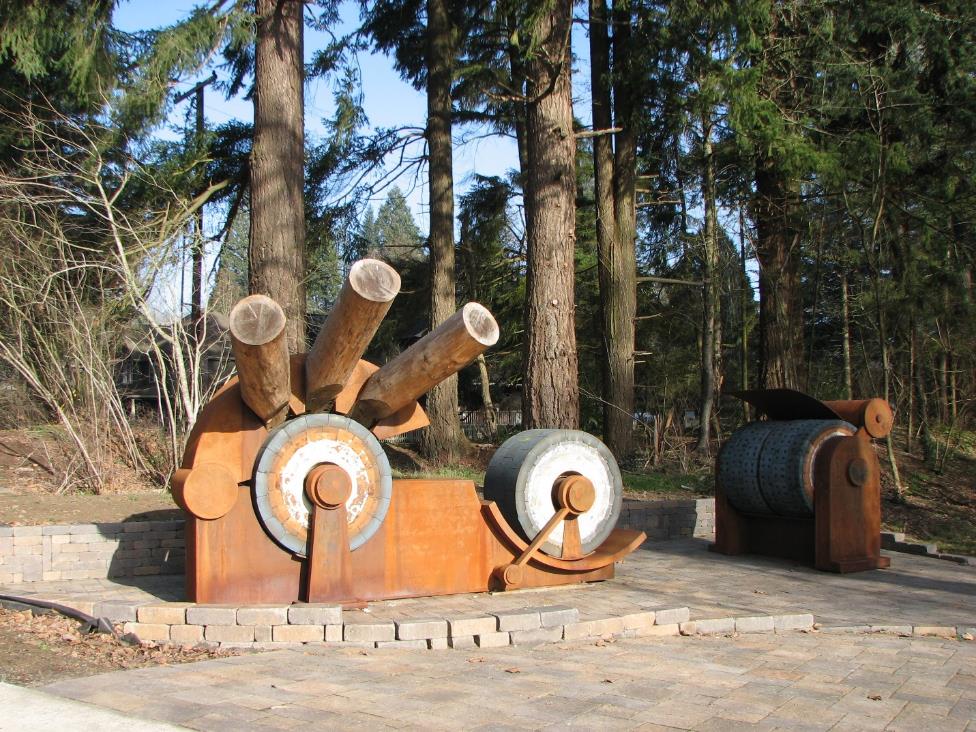 Goal 4: Provide new and extraordinary experiences in West Linn’s parks
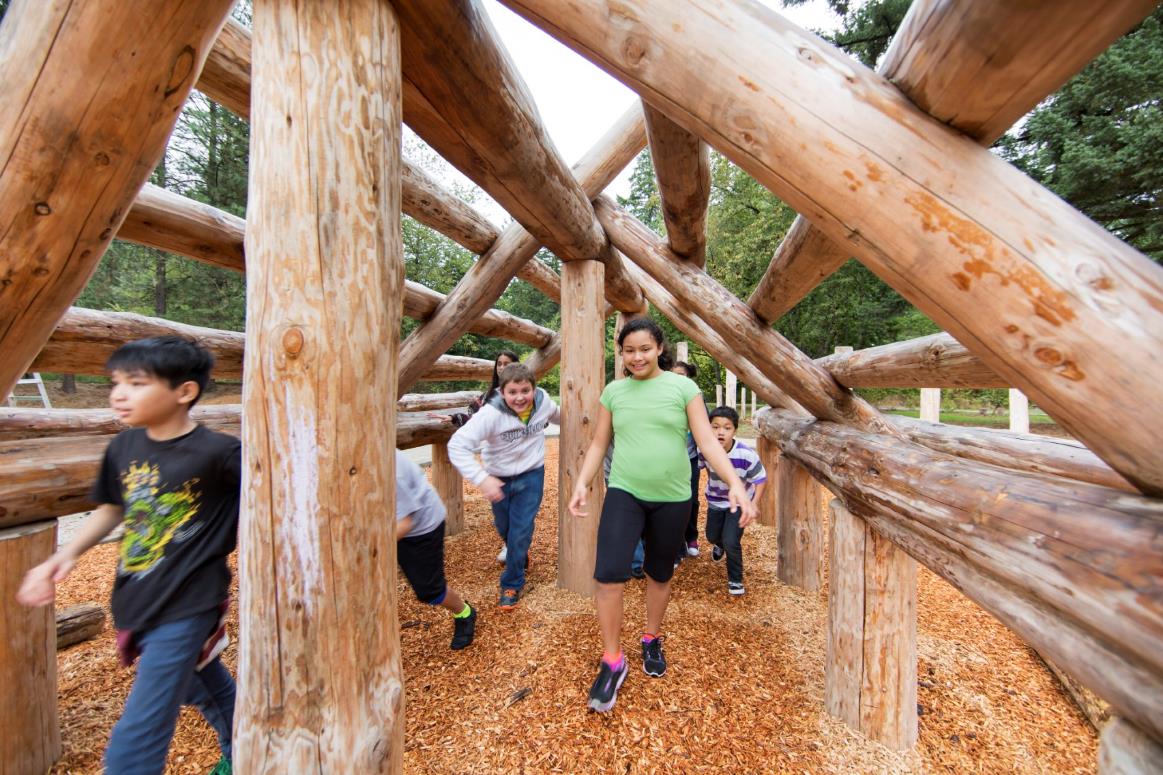 Goal 5: Re-imagine West Linn’s future indoor recreation opportunities
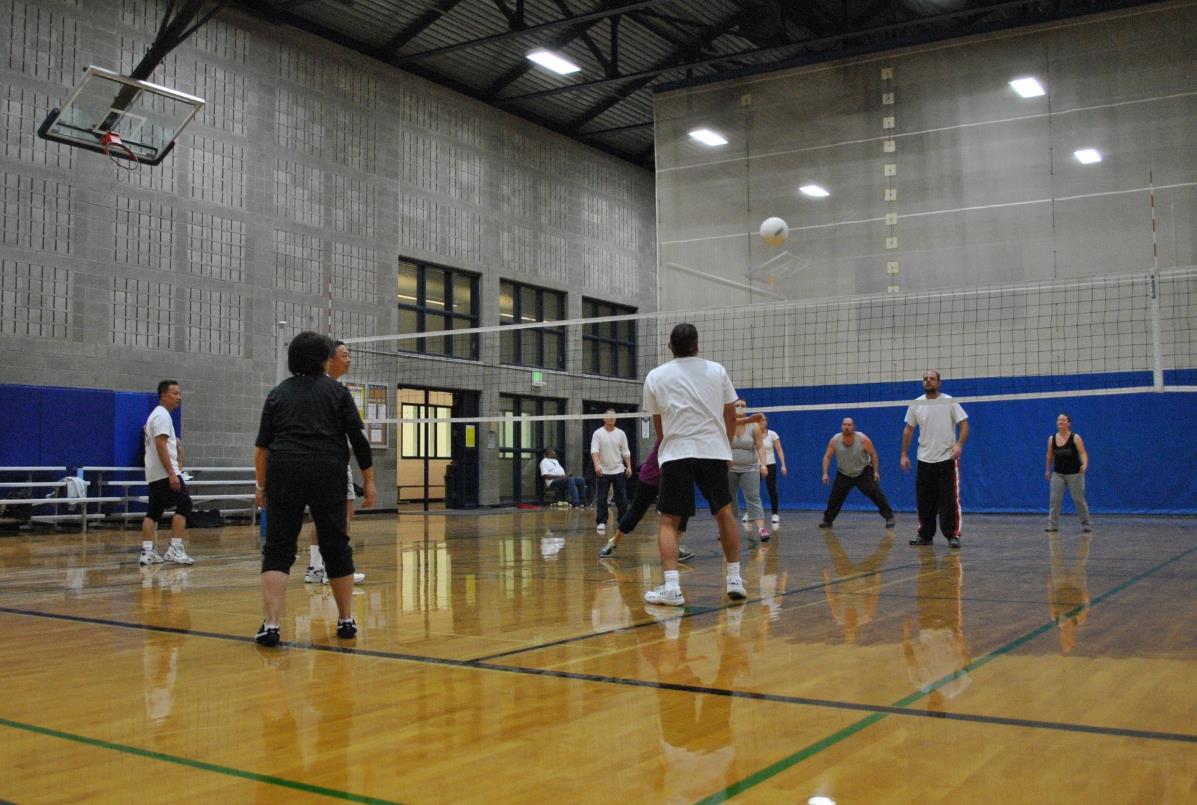 Goal 6: Activate parks with recreation programs and events that encourage social interaction and a sense of community
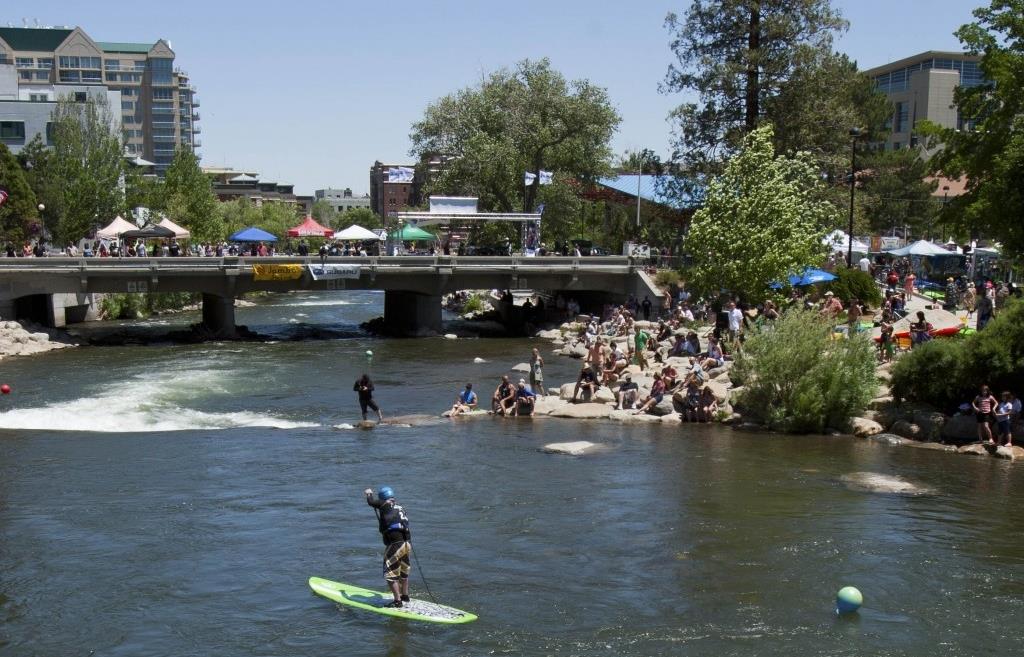 Goal 7: Create a more connected and accessible environment for pedestrians, bicyclists and other recreation uses
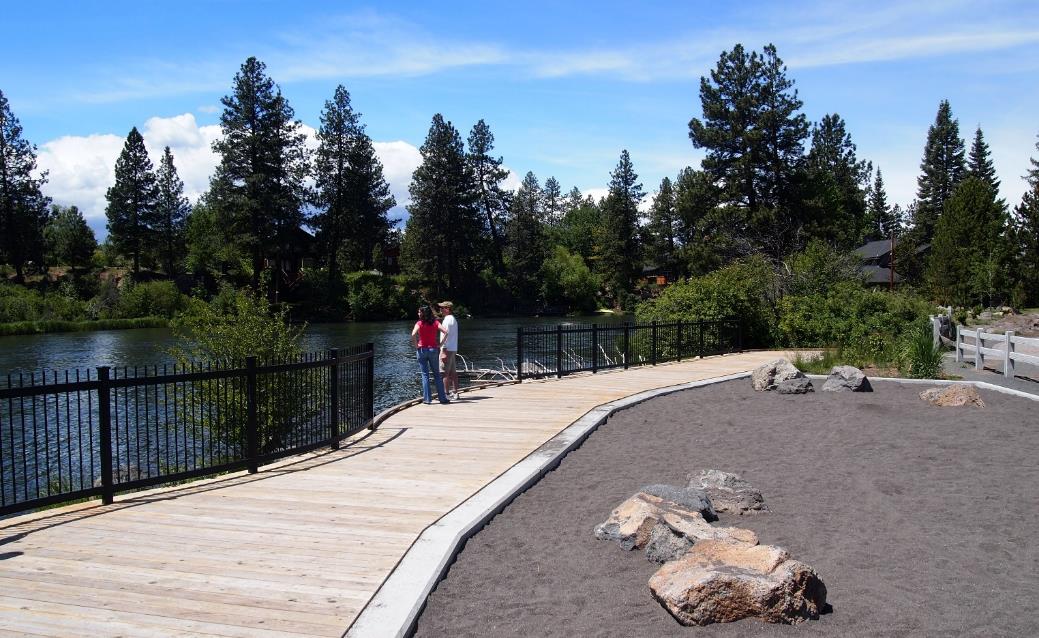 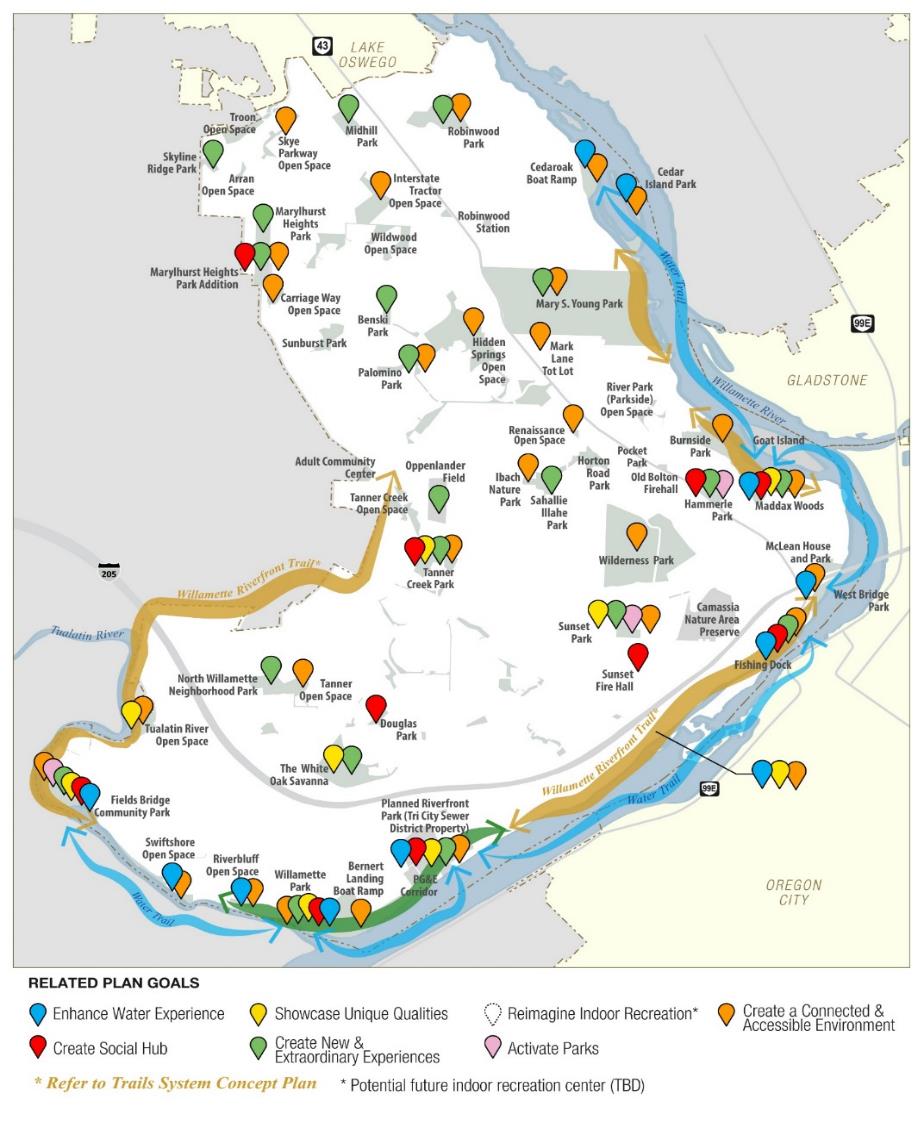 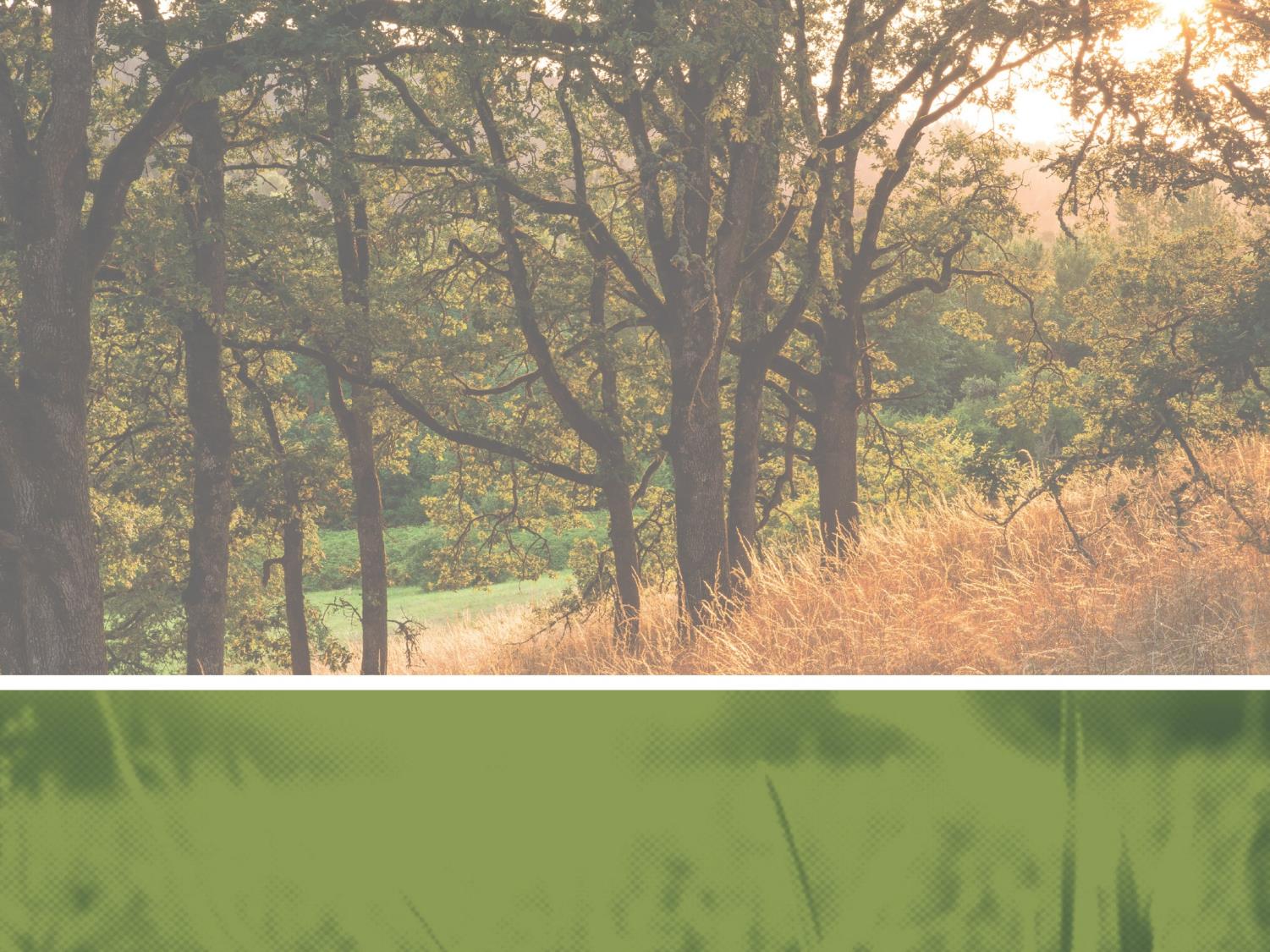 RECOMMENDATIONS
Bond Feasibility Study
The Parks & Recreation Department has a stronger approval rating (85%) than the Streets Department, City Council, Neighborhood Associations and City management overall.
The Department does such a good job of maintaining sites that only 39% of respondents think that deteriorating and run-down parks are a serious problem. Parks issues overall are perceived to be less serious than other city issues.
Fewer than half see a need for funding for neighborhood parks, trails, natural areas, and recreation facilities.
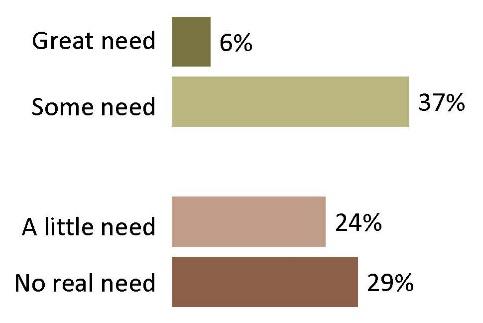 FM3: West Linn Bond Measure Feasibility Study
Bond Measure Study Findings on Facility Priorities
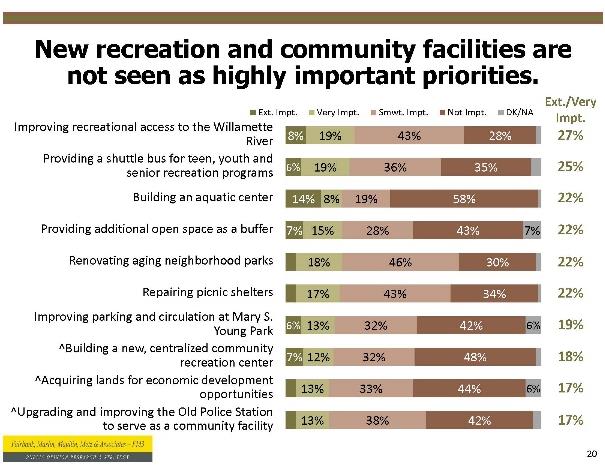 Increase in Developed Acres and Maintained Acres per Staff Person Since 1995
Numbers of Sites Needing Improved Maintenance and Reinvestment
Highlights of Recommendations for Existing Sites (# of sites needing improvements)
Highlights of Recommendations for Proposed Sites (# of sites needing improvements)
Top Community Projects
Key park improvements
Fields Bridge
Maddox Woods
Sunset Park
Marylhurst Park
Sports, activity and play
User comfort and accessibility
Riverfront park and trail
Trailheads
Programming Recommendations
Cost recovery/ revenue reinvestment
Fee adjustments/facility use fees/concessions
Program expansion:
Outdoor recreation/nature
Cultural arts
Fitness wellness
Continued focus on events and senior programs
Equity partner to phase in indoor rec facility / aquatic facility and programs
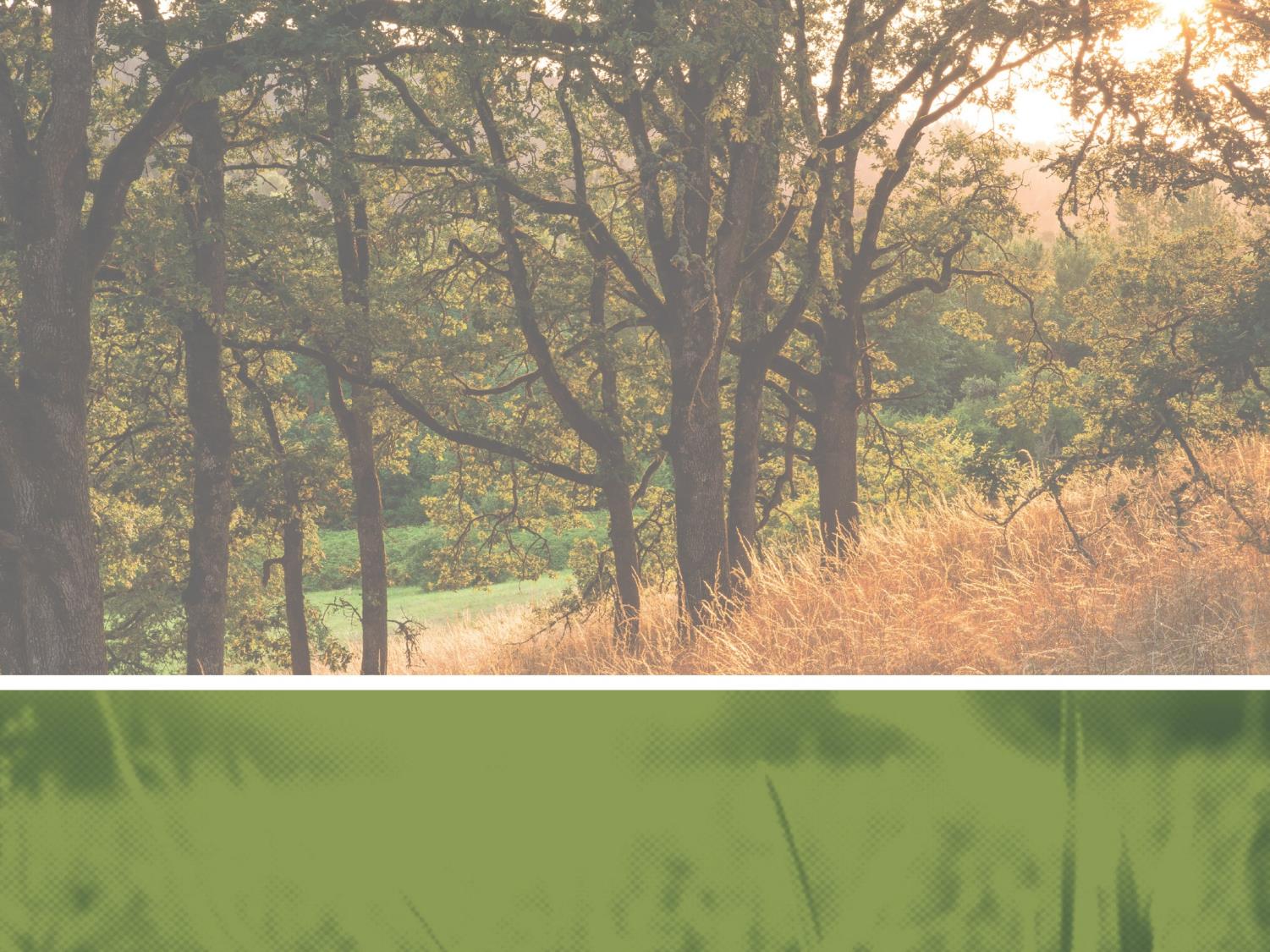 ACTION PLAN
Cost Summary
Cost Distribution for Existing and Proposed Parks
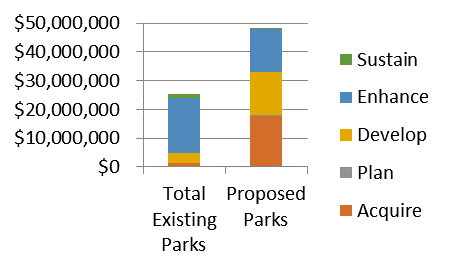 Prioritization
Multiple Benefits
Community-Wide Value
City priority 
Completing Connections
Replacement and Revitalization
Programming Options
New or Unique Opportunity
All Ages, Abilities and Users
Community Heritage and/or Natural Resources
Sense of Community and Social Cohesiveness
Going Forward
Revise revenue and reinvestment policies
Increase maintenance funding
Avoid commitments to new/small facilities that add to current workload with narrow benefits
Maintain dedicated staff and Department
Going Forward
Include parks project to pass bond measure
Create “Support the Parks” campaign
Pursue operations levy/utility fee
Acquire riverfront property
Prioritize projects
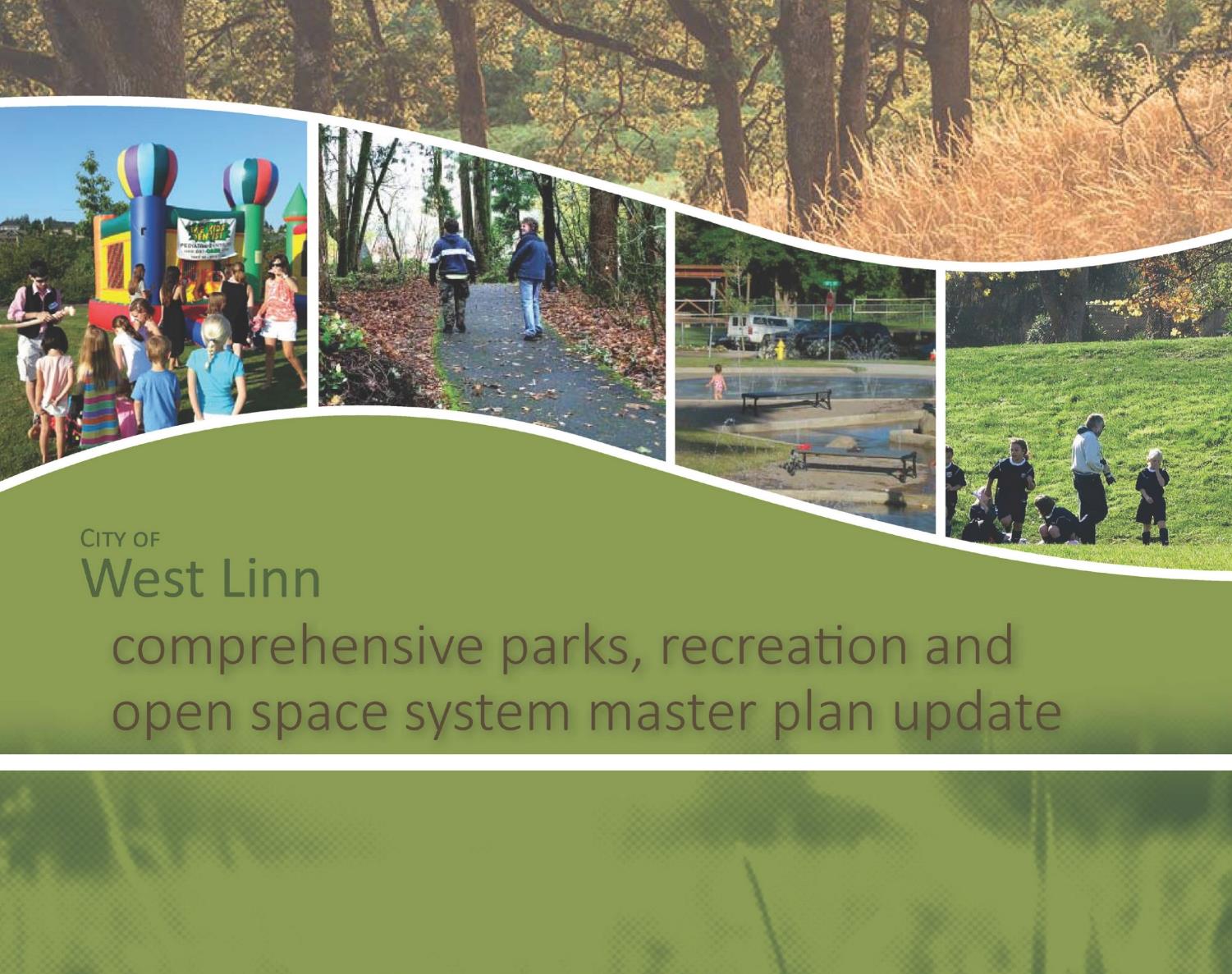 Planning Commission/ PRAB Meeting
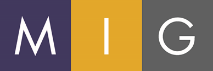 4/18/18